Immigration options for foreign nationals & Considerations for Employers
Presentation
Scott Legal, P.C., info@legalservicesincorporated.com, 
212-223-2964
Immigrant vs. non immigrant visas
Immigrant Visa vs. Nonimmigrant Visa
Immigrant Visas are the same as Green Cards
There are various categories for green cards and they allow a foreign national to live and work in the United States without restriction
Nonimmigrants are admitted for a specific, temporary purpose
Dual intent vs. Single intent Visas
Scott Legal, P.C., info@legalservicesincorporated.com, 
212-223-2964
Types of non immigrant visas
Visas for Business or Tourism (B-1/B-2) (includes Visa Waiver Program/ESTA)
Applicants cannot “work” with these visas
Student Visas (F-1)
Specialty Workers (H-1B or E-3)
Exchange Visitors - Internship (J-1)
Extraordinary Ability (O-1)
Canadian & Mexican Professionals for certain Professions (TN Visa)
Intra-Company Transferees (L-1A or L-1B)
Family Members of the above visas (F-2, J-2, H-4, L-2, O-3, TD)
Scott Legal, P.C., info@legalservicesincorporated.com, 
212-223-2964
H-1B Visa
Basic requirements
Job Offer where the job requires a bachelors or higher degree
Prevailing Wage – Company must pay an amount specified by the department of labor
No requirement to place job ads or assess whether there is a qualified U.S. worker
E-3 Visa is almost the same visa but only for nationals of Australia
Dual intent visa
H-4 for spouse and Spouse cannot work
Procedure and processing times
Once a year unless a transfer
Cap on the number of visas issued
Length of approval & Extensions
Spouses and work authorization
Scott Legal, P.C., info@legalservicesincorporated.com, 
212-223-2964
Other Non-immigrant visas
Extraordinary Ability (O-1)
National or international renown in several different fields (eg. business, science, arts, etc.)
Applicant has risen to the top of their profession
Employer-sponsored but a low form of sponsorship
Can be a long term visa
O-2 for spouse and cannot work
Nationals from Canada and Mexico (TN Visa)
A special Visa
Profession must be on the NAFTA list
Easy and straight forward visa
No sponsorship required
TD for spouse and cannot work
Scott Legal, P.C., info@legalservicesincorporated.com, 
212-223-2964
Other Non-immigrant visas
Intra-Company Transferees (L-1)
L-1A Manager or Executive
 L-1B Specialized knowledge
Oversees subsidiary/affiliate transfers
Applicant must have worked for company for one year
2 – 3 year approvals with maximum 7 years
Scott Legal, P.C., info@legalservicesincorporated.com, 
212-223-2964
Employment Non-Immigrant Visa Comparison
F-1 & J-1
F-1
Student visa
OPT
Stem Extension
J-1
Training programs are designed to allow foreign professionals to come to the United States to gain exposure to U.S. culture and to receive training in U.S. business practices in their chosen occupational field
Degree and/or Work experience
2 year home residency requirement
Scott Legal, P.C., info@legalservicesincorporated.com, 
212-223-2964
EB-2 & EB-3
3 Step Process (PERM, I-140, I-485)
PERM
Prevailing wage
Job description
Recruitment process
Audit triggers (foreign language; requirements outside the those normally required for the occupation, etc)
Department of labor
Timing
I-140
I-485
Timing – “current” v. not
Ability for employee to “port”
Scott Legal, P.C., info@legalservicesincorporated.com, 
212-223-2964
Recruitment considerations
Non-Discrimination Requirement
No Discrimination Allowed Between U.S. Citizens, Green Card Holders and Others based on visa status
Employers are not permitted to ask “Are you a Citizen” or “Do you have a Green Card?”
Recruiters NOT allowed to request specific documents or to require “more or different” documents than the minimum required.
BUT
Employers May Elect Not to Hire Candidates Needing “Immigration Sponsorship”
Employers ARE allowed to ask “Are you legally authorized to work in the United States?” followed by “Will you now or in the future require sponsorship for an employment visa status?”  (e.g., H-1B visa status)
Scott Legal, P.C., info@legalservicesincorporated.com, 
212-223-2964
Recruitment considerations - Our Wording when we are recruiting
Are you authorized to work lawfully in the United States?
Will you now or in the future require us to commence (“sponsor”) an immigration case in order to employ you (for example, H-1B or other employment-based immigration case)? This is sometimes called “sponsorship” for an employment-based visa status.
We ask get all applicants to answer this question.
Scott Legal, P.C., info@legalservicesincorporated.com, 
212-223-2964
Other Recruitment considerations
Check of Eligibility to Work in the U.S.
I-9 Process
Enhanced scrutiny associated with this in the future
Scott Legal, P.C., info@legalservicesincorporated.com, 
212-223-2964
Possible changes
H-1B changes
Cap
Prevailing wage changes
Modifications to the program
Enhanced scrutiny for visa holders
Merit based immigration system
Scott Legal, P.C., info@legalservicesincorporated.com, 
212-223-2964
Disclaimer
The materials contained in this PowerPoint does not constitute direct legal advice and is for informational purposes only.  An attorney-client relationship is not presumed or intended by receipt or review of this presentation.  The information provided should never replace informed counsel when specific immigration-related guidance is needed.
Scott Legal, P.C., info@legalservicesincorporated.com, 
212-223-2964
Kelly Legrand weiner, Esq.
Ms. Weiner graduated summa cum laude (top 3 out of 389 students) from New York Law School and obtained her undergraduate degree in Anthropology from New York University (N.Y.U.).  She was on the Dean’s list repeatedly throughout her undergraduate and law school tenure and regularly received top graduate honors. Ms. LeGrand Weiner also recently completed (with honors) an intensive Harvard Business School program that focused on finance and business strategy.
At her law school, Ms. Weiner was a John Marshall Harlan Scholar affiliated with the Center for International Law and the Justice Action Center and served as a staff editor for the Law Review. She was a Trustee’s Prize Finalist for Highest Average in her graduating class and received the Social Justice Activism Award, the Milton S. Gould Award for Proficiency in the Law of Contracts and the Murray Stockman Memorial Award for the Highest Average in the Law of Evidence.
Previously, Ms. Weiner worked for New York Law School’s Center for International Law as an International Law Fellow, where she assisted in teaching and lecturing about international commercial arbitration and European Union competition law.  Ms. Weiner also mentored students and prepared them for an international Moot Court arbitration competition in Austria and led a student research trip in Switzerland.  She has also volunteered with the Safe Passage Project, working to represent undocumented children applying for asylum and special immigrant juvenile status.
As an intern at the New York Legal Aid Society, the American Civil Liberties Union (ACLU), and the Office of the New York State Attorney General, respectively,  Ms. Weiner evaluated case files for the investigatory phase of litigation on improper fingerprinting of juveniles, researched racial disparities in specialized schools and presented findings in anticipation of a published report, and drafted legal memoranda on liability of third-party vendors for discrimination in hiring practices.
In the summer of 2014 Ms. Weiner was selected to speak at a conference in Italy sponsored by the University of Siena, the University of Naples and New York Law School’s Center for International Law, “Immigration and the Right to Nationality,” where she presented on gender and immigration in relation to the 1914 British Nationality and Status of Aliens Act.
Ms. Weiner is admitted to practice law in New York and New Jersey.  She is also a member of the Education and Law Committee of the New York City Bar Association.
Scott Legal, P.C., info@legalservicesincorporated.com, 
212-223-2964
Ian E. Scott, Esq., M.B.A., C.P.A.
Ian E. Scott is a Harvard Law School Graduate, lawyer and author of Law School Lowdown: Secrets of Success from the Application Process to Landing Your First Job. (Barron's Publishing)  Mr. Scott is also a Certified Public Accountant (C.P.A.) and obtained his M.B.A from the University of Toronto.  Prior to law school, Mr. Scott worked at an international investment bank (Credit Suisse) in New York structuring business transactions and providing consultation on deal structures.  As an attorney, Mr. Scott worked as a corporate transactional lawyer in the law firm Cleary Gottlieb (a top Wall Street Firm) and is currently the Managing Director of Scott Legal, P.C., a law firm specializing in Investor Immigration Visas and New Business set-up.  Mr. Scott has been featured and seen in many publications including; Forbes, Bloomberg, The New York Times, Super Lawyers, The Huffington Post, The American Bar Association, Business Insider, The New York Bar Association, Harvard University, Above the Law, Lexis/Nexis, The Student Appeal Journal,  Lawyerist, & other Journals.  Mr. Scott lives in Manhattan, New York, with his spouse and two lovely daughters. You can contact Mr. Scott at 212-223-2964 or email: info@legalservicesincorporated.com
Scott Legal, P.C., info@legalservicesincorporated.com, 
212-223-2964
Questions and Answers
Contact Us: info@legalservicesincorporated.com
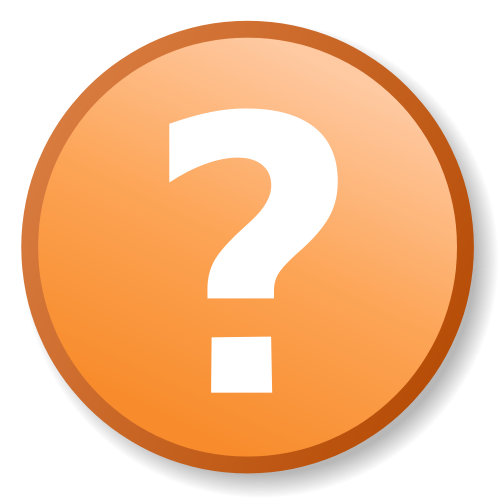 Scott Legal, P.C., info@legalservicesincorporated.com, 
212-223-2964